正本、副本與密件副本
（宜蘭縣版學生資訊課程教材）Chrome OS 版本
正本、副本與密件副本
正本：給主要接收人員的郵件。

副本：給相關人員或是想分享這封電子郵件的人員(不是主要接收人員)。

密件副本：稱為密件，收件者彼此不會看到哪些人收到了這封電子郵件。
（宜蘭縣版學生資訊課程教材）Chrome OS 版本
寄送副本
（宜蘭縣版學生資訊課程教材）Chrome OS 版本
點選「副本」
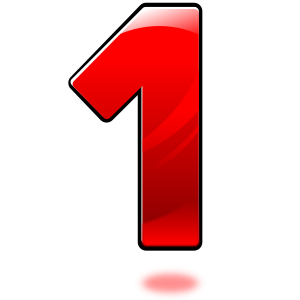 （宜蘭縣版學生資訊課程教材）Chrome OS 版本
增加「副本收件者」欄位
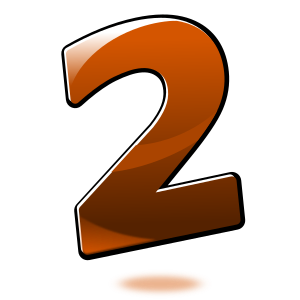 （宜蘭縣版學生資訊課程教材）Chrome OS 版本
傳送密件副本
（宜蘭縣版學生資訊課程教材）Chrome OS 版本
點擊「密件副本」
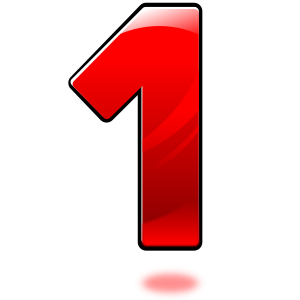 （宜蘭縣版學生資訊課程教材）Chrome OS 版本
增加「密件副本」欄位
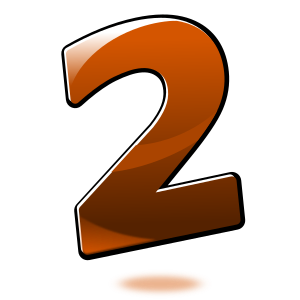 （宜蘭縣版學生資訊課程教材）Chrome OS 版本